Цель:
Знакомство детей с историей и традициями чаепития
Задачи: 
Возродить интерес к чаепитию;
Познакомить с назначением и сортами чая;
Знакомство с правилами приема гостей, традиции русского чаепития, сервировка стола и угощение к чаю;
Воспитывать бережливость, аккуратность и эстетический вкус.
Участники:
Семьи
«Гнездышко»
«Радуга»
Мы за чаем не  скучаем
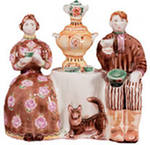 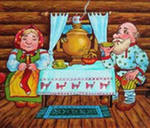 Все о чае
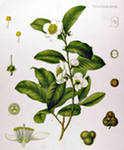 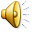 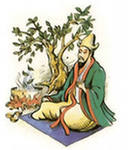 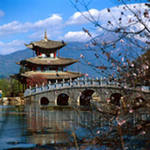 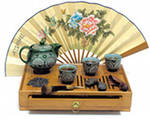 Самовар, что море соловецкое, пьем из него за здоровье молодецкое.
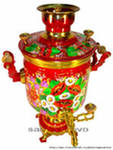 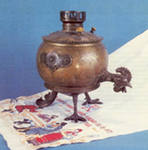 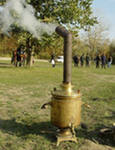 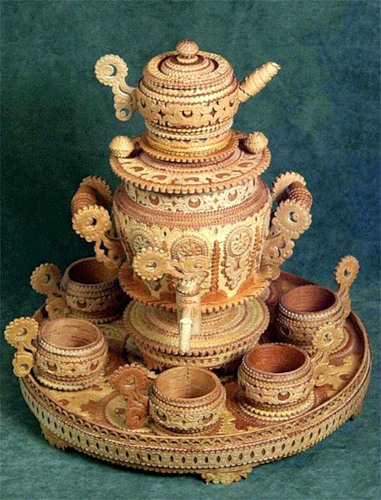 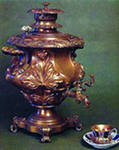 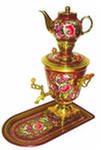 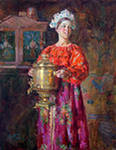 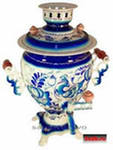 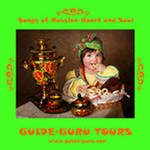 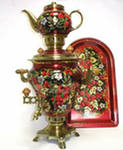 Я
П
О
Н
С
К
И
Й
лечебник
:
Чаепитие очищает кровь, 
регулирует работу печени и селезенки,
 снимает сонливость и вялость,
 оживляет мышцы тела”.
Выращивание   чая
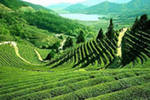 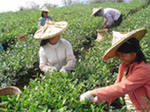 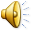 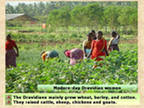 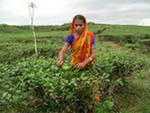 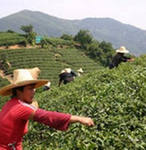 Чай – прекрасное противоядие при отравлении организма стронцием
Чай используется в борьбе с такой страшной болезнью, как рак кожи и легких.
 Если регулярно пить чай, становишься благодушным и миролюбивым. 
Недаром дипломаты предпочитают вести переговоры за чашкой чая.
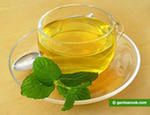 «Свежий чай подобен бальзаму. Чай, простоявший ночь, подобен змее»
Сорта чая
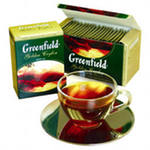 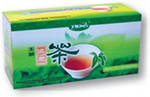 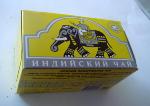 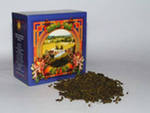 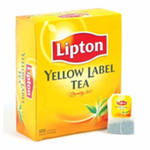 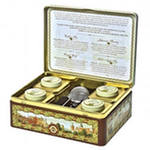 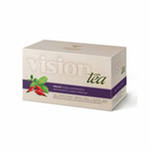 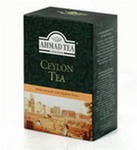 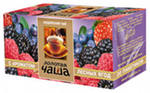 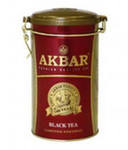 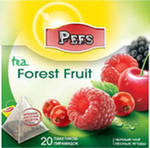 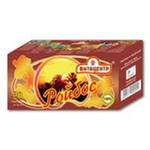 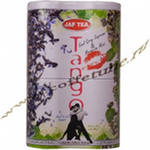 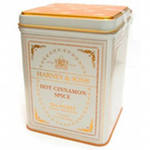 Москва чайная столица России
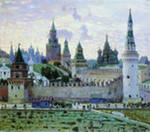 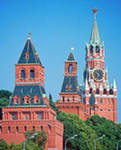 Культура чаепития
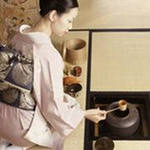 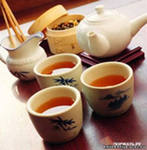 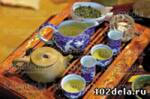 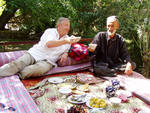 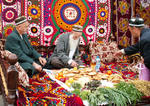 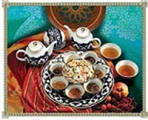 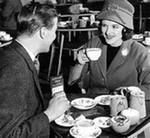 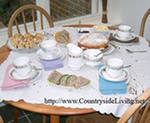 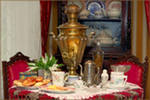 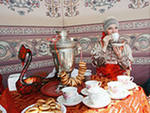 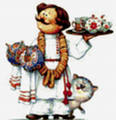 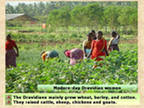 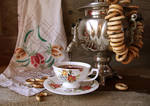 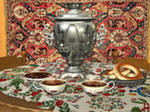 Приятного чаепития, гости дорогие.
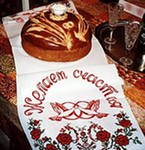 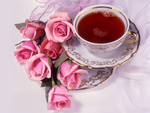 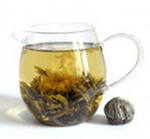